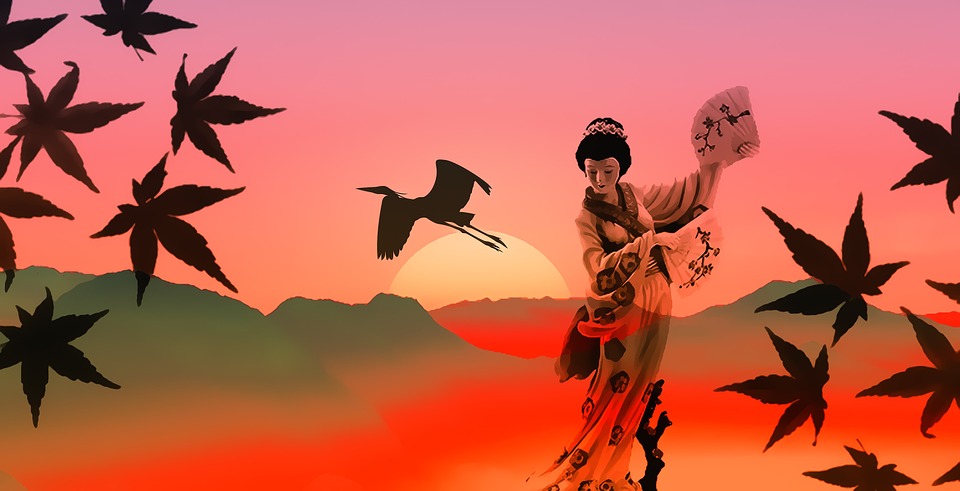 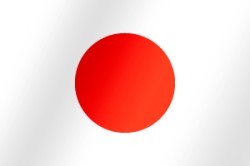 고대시대부터 현대시대까지 정치의 변화
2조

최경안
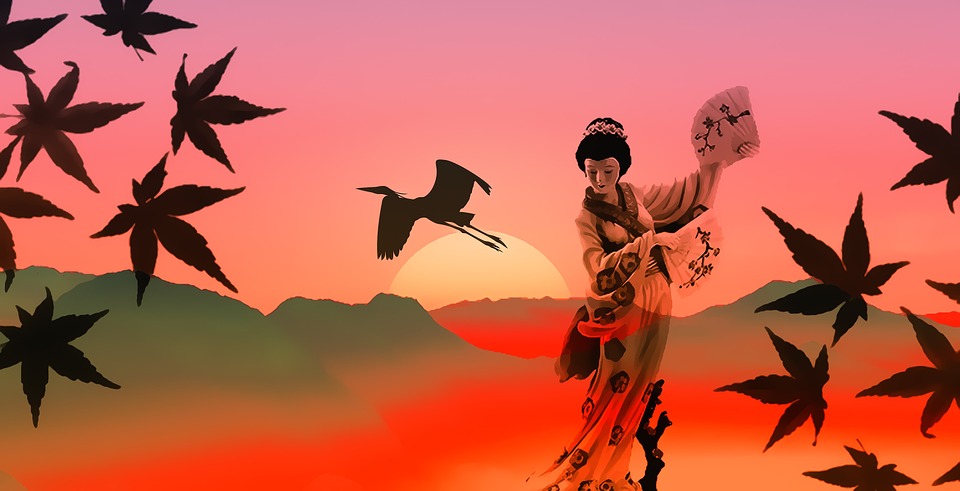 INDEX
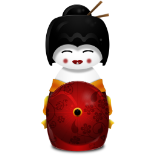 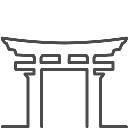 선사시대
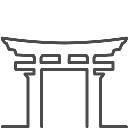 고대시대
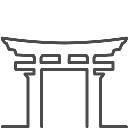 중세시대
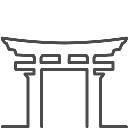 근세시대
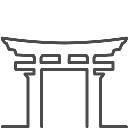 근현대시대
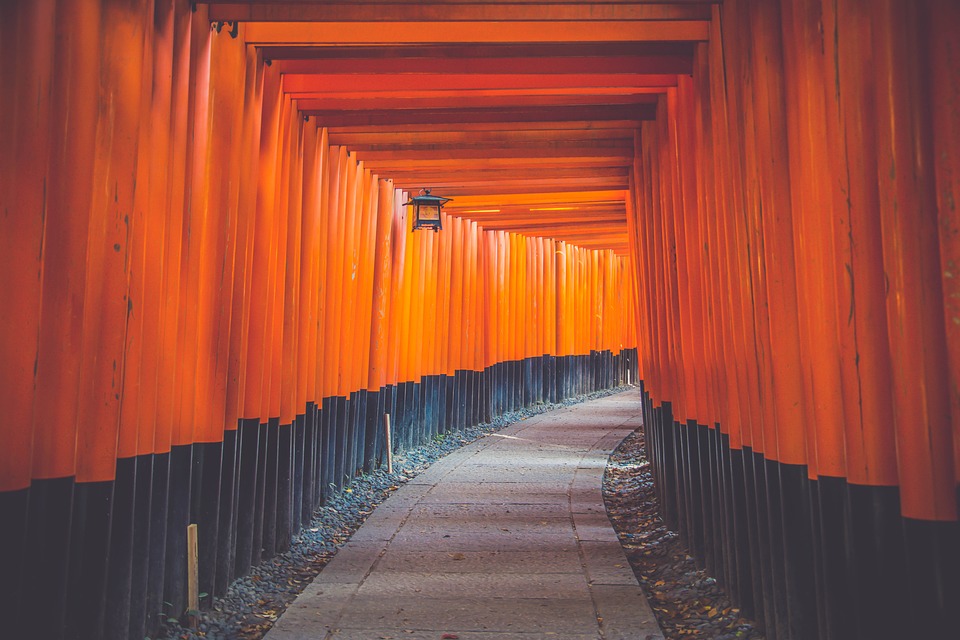 선사시대
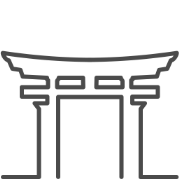 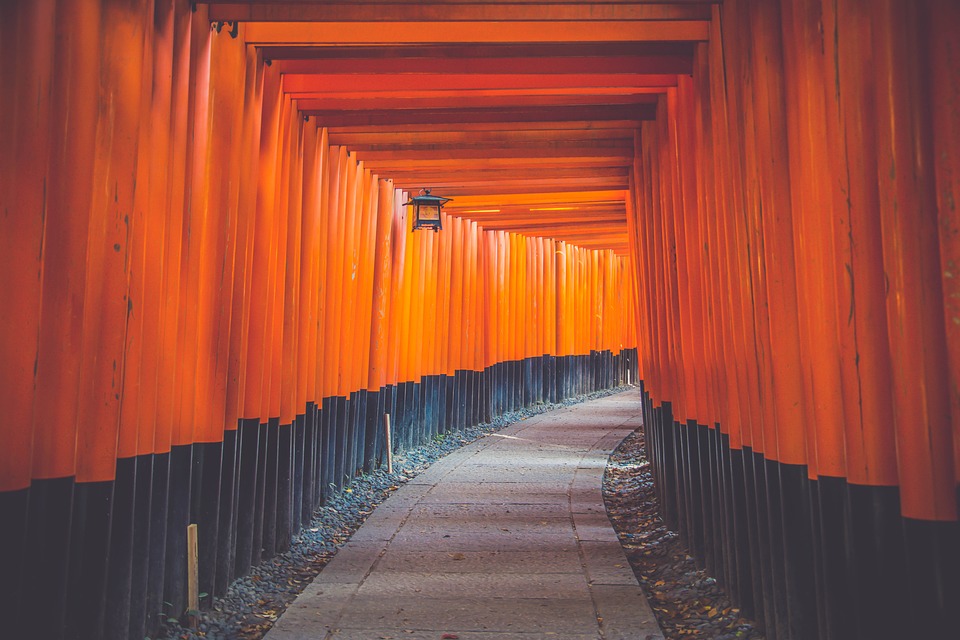 야요이 시대
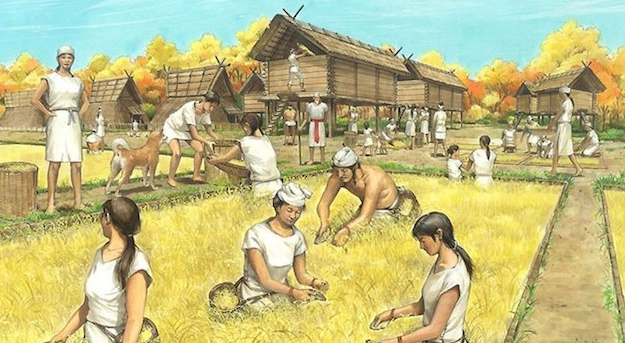 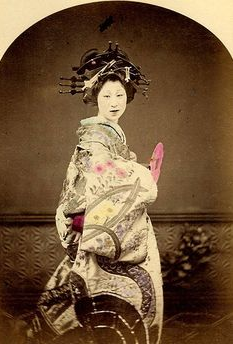 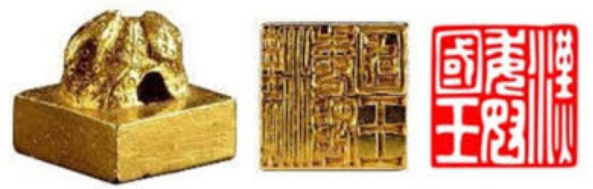 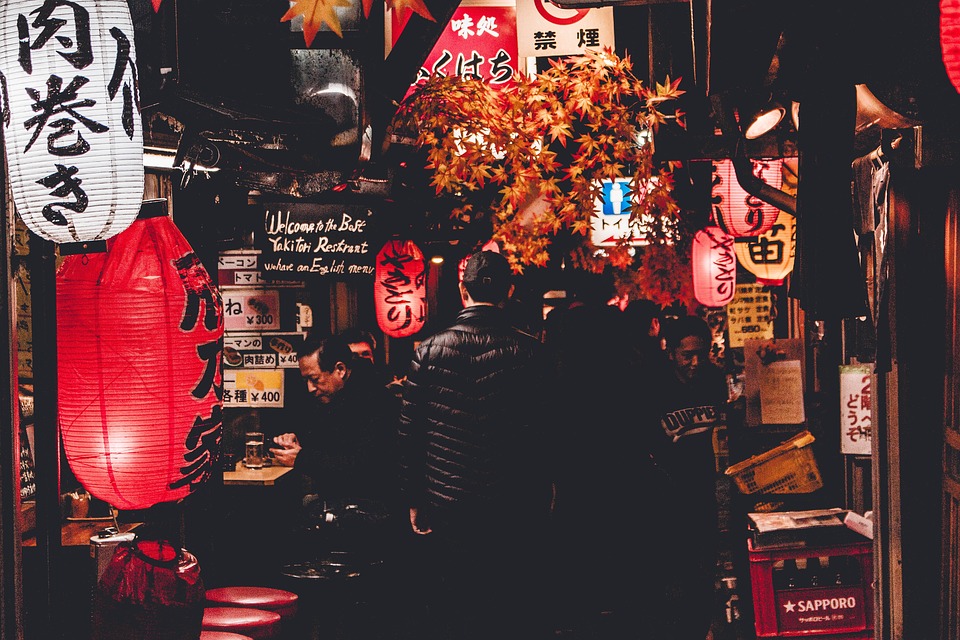 고대시대
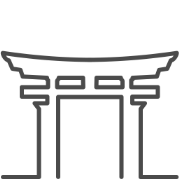 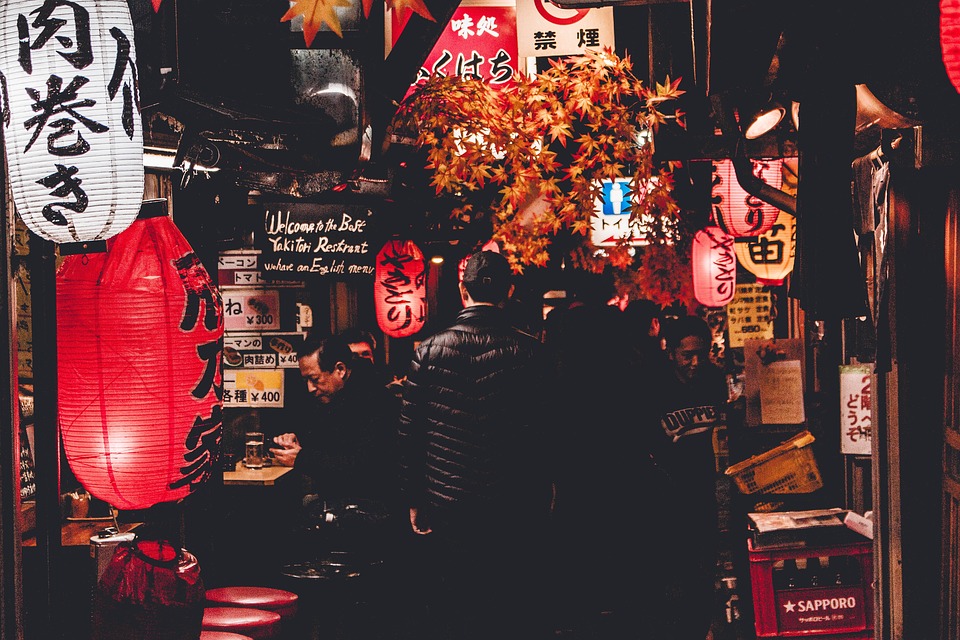 고훈 시대
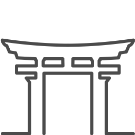 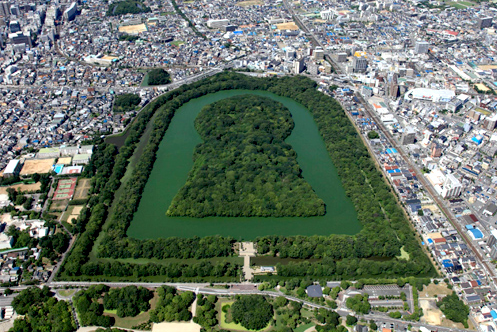 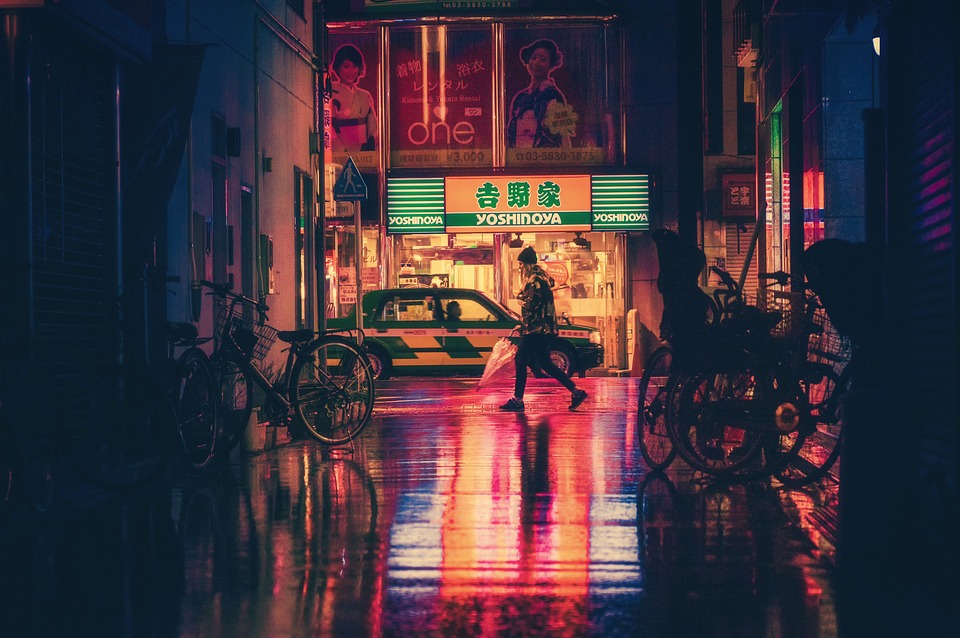 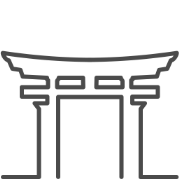 나라시대
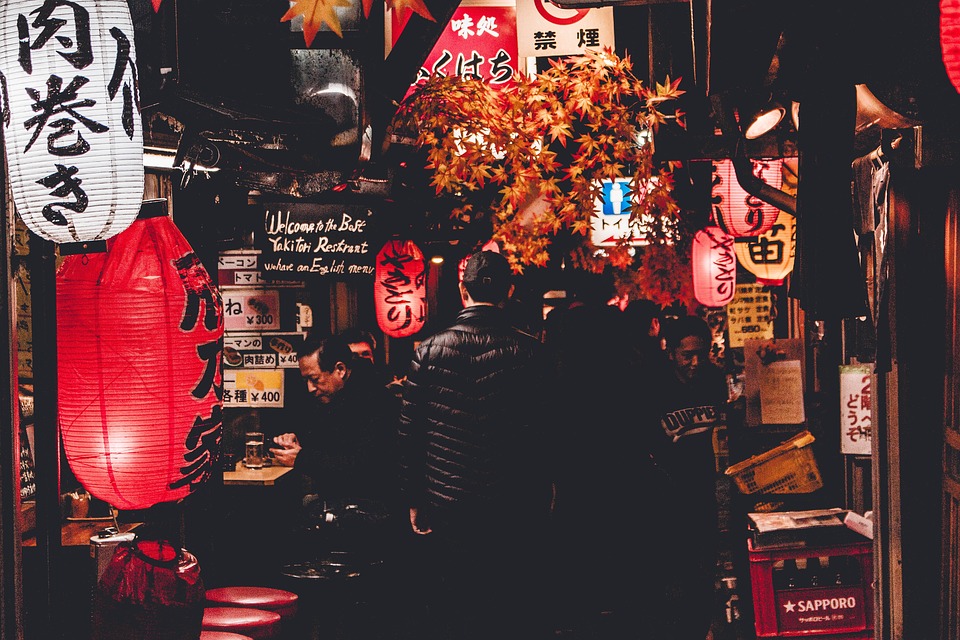 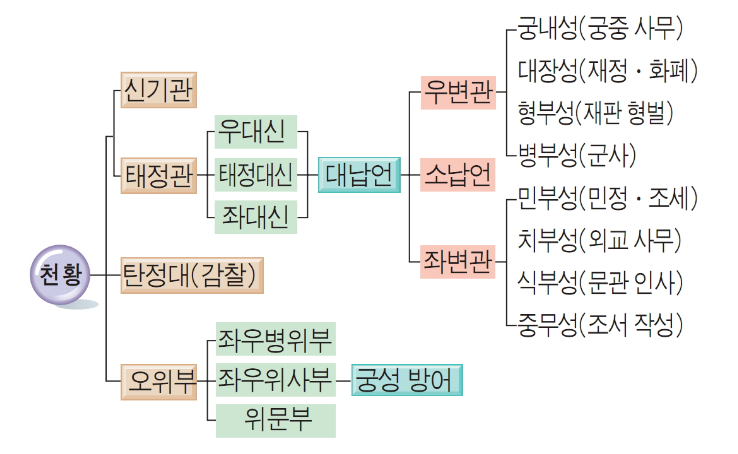 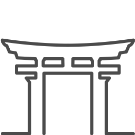 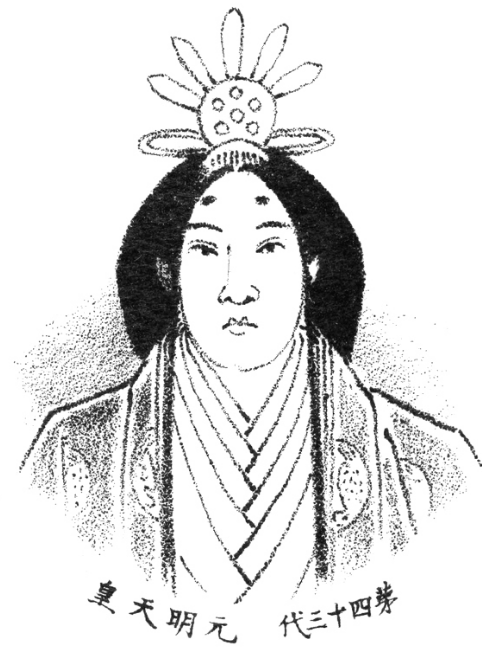 나호야마 동릉
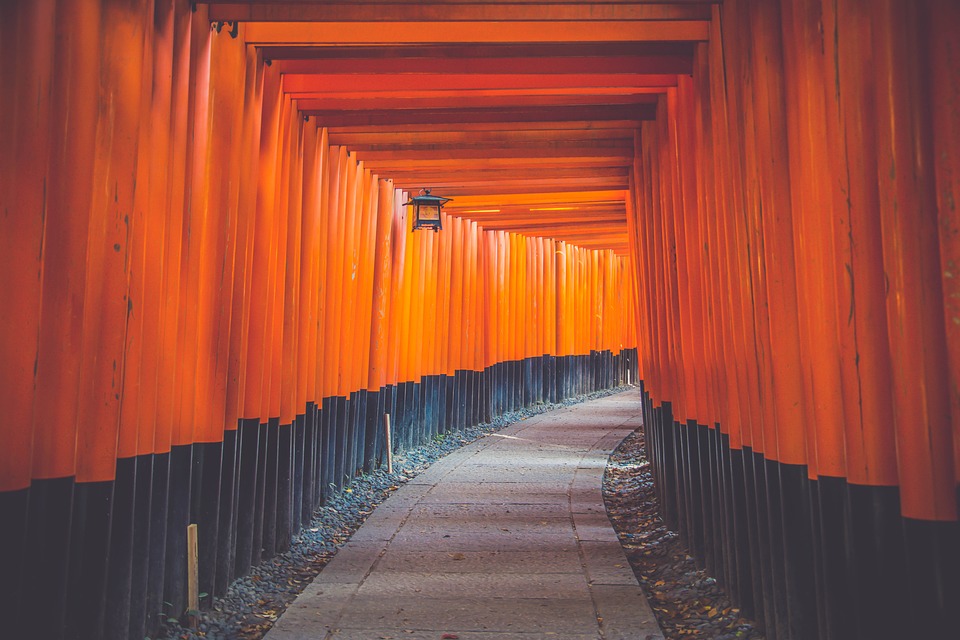 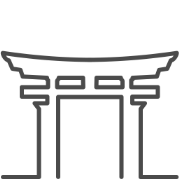 헤이안 시대
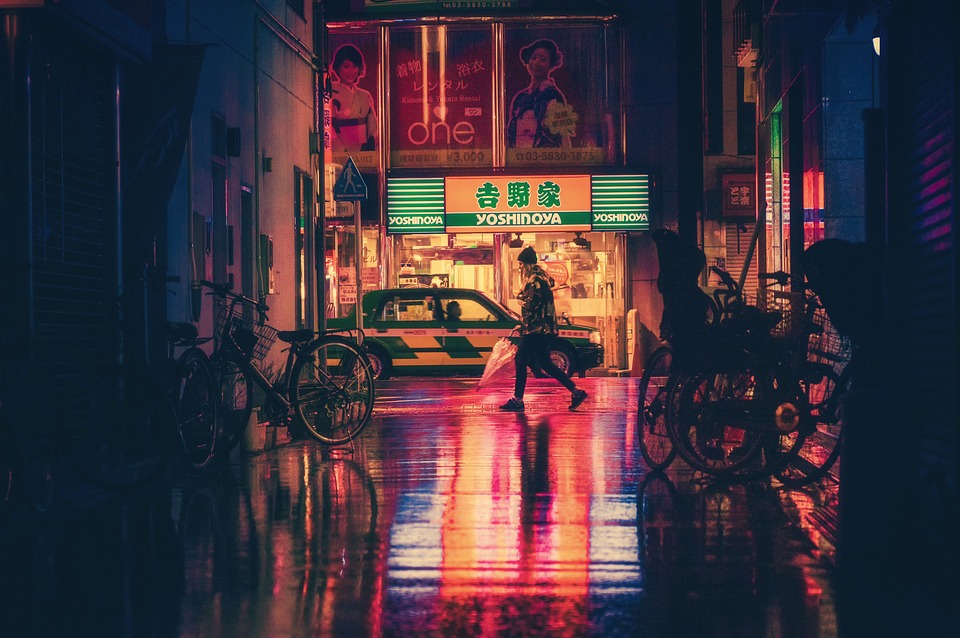 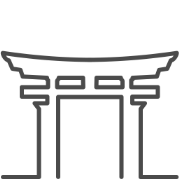 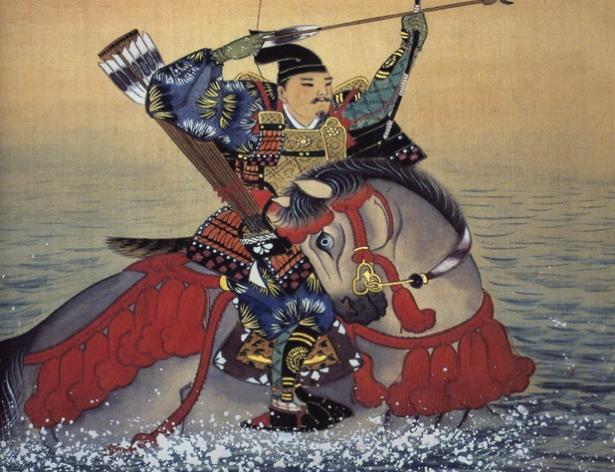 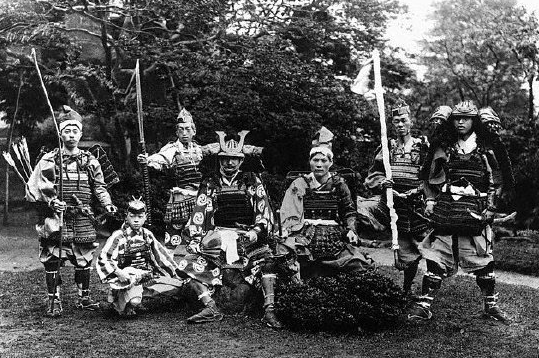 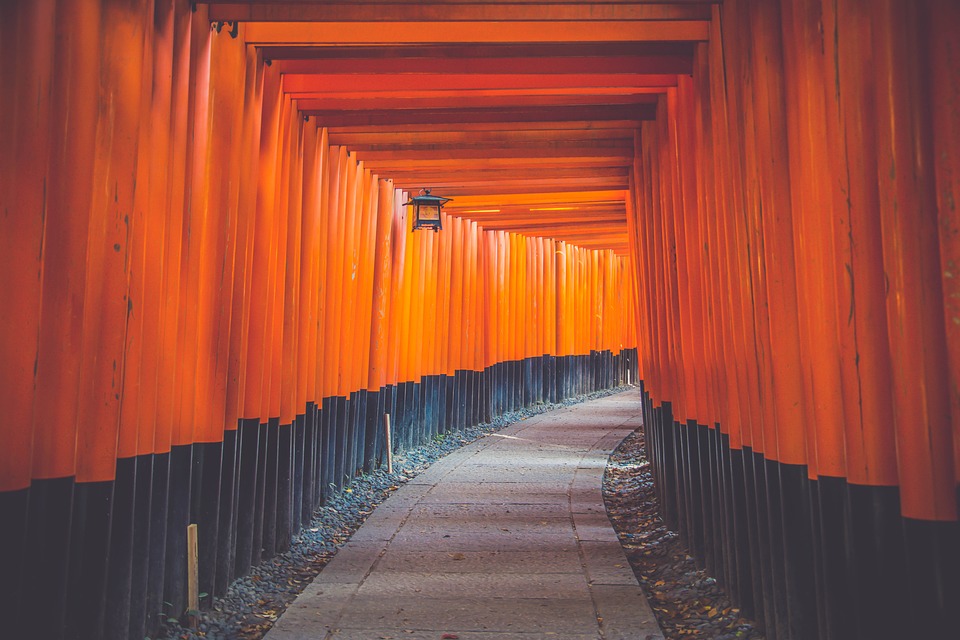 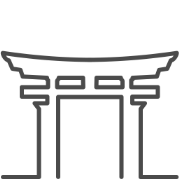 가마쿠라 시대
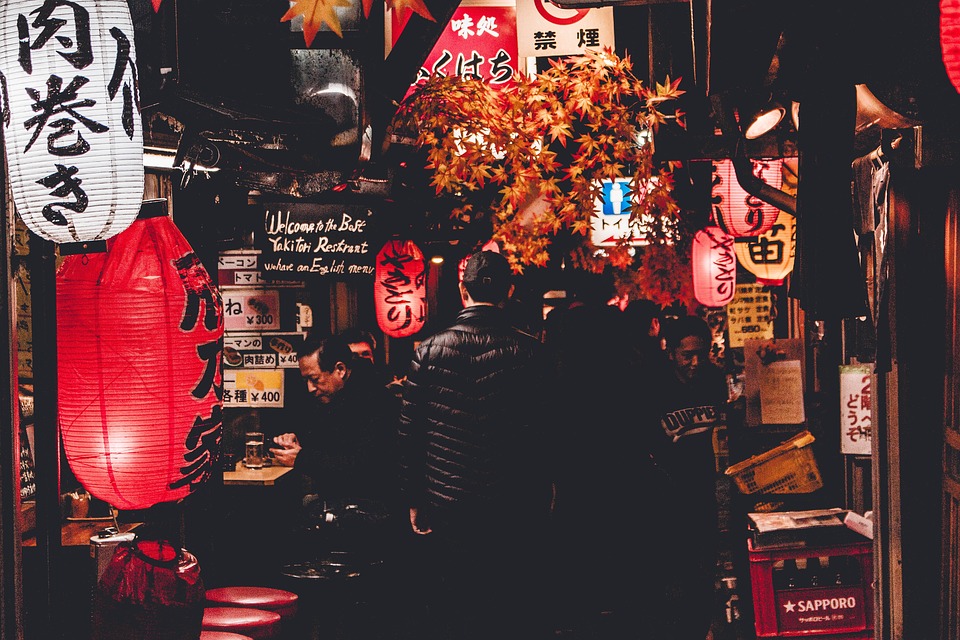 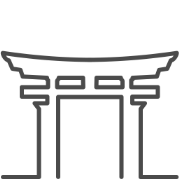 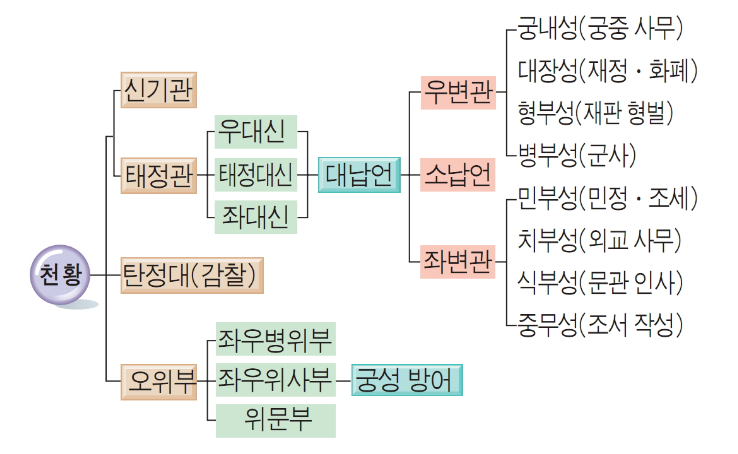 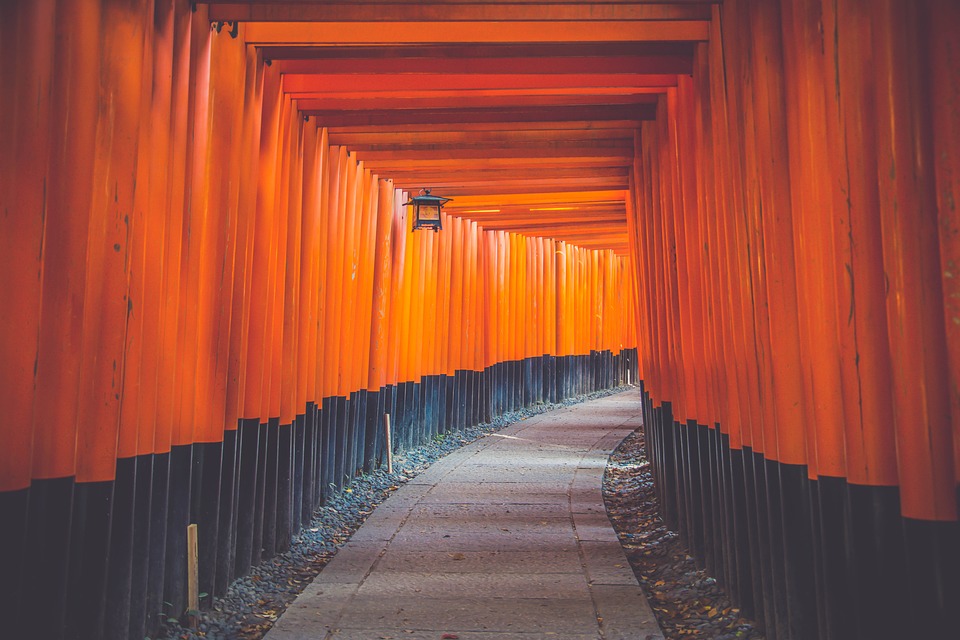 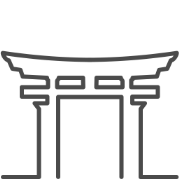 에도시대
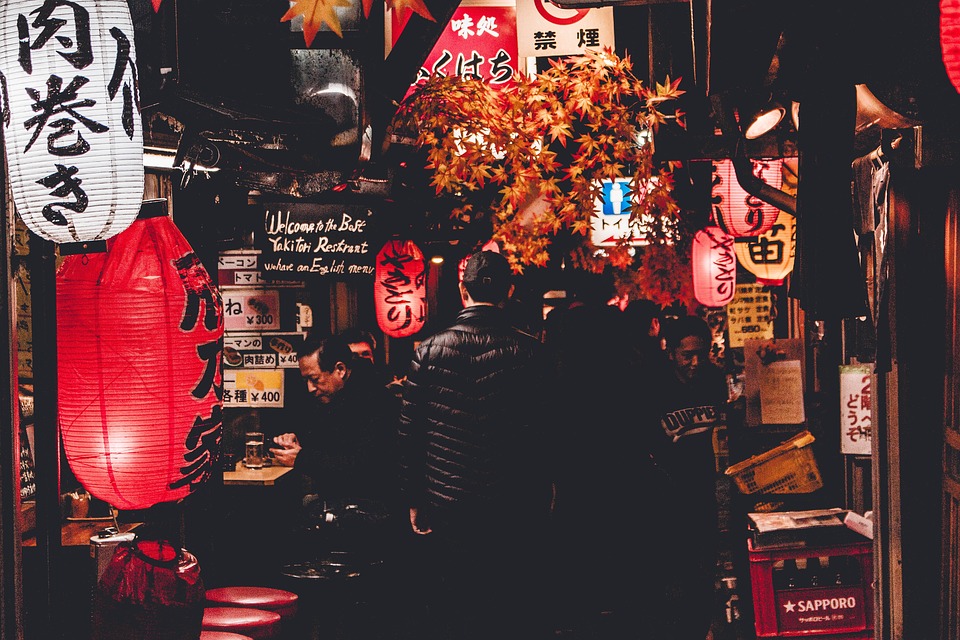 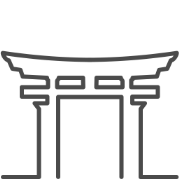 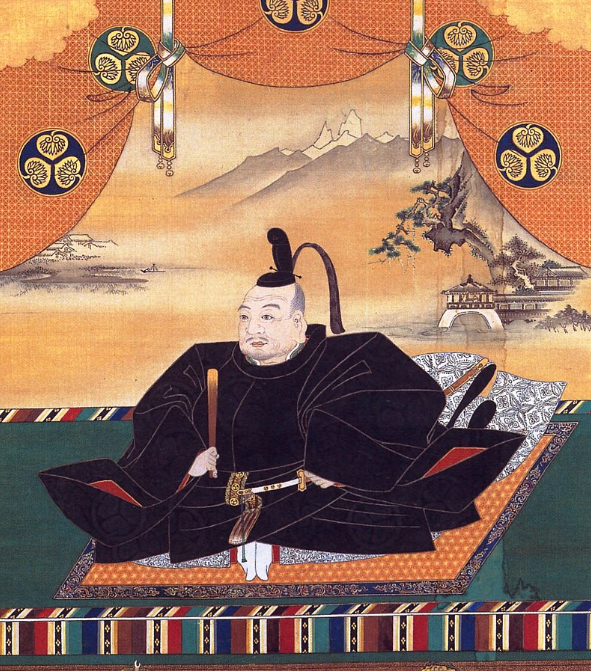 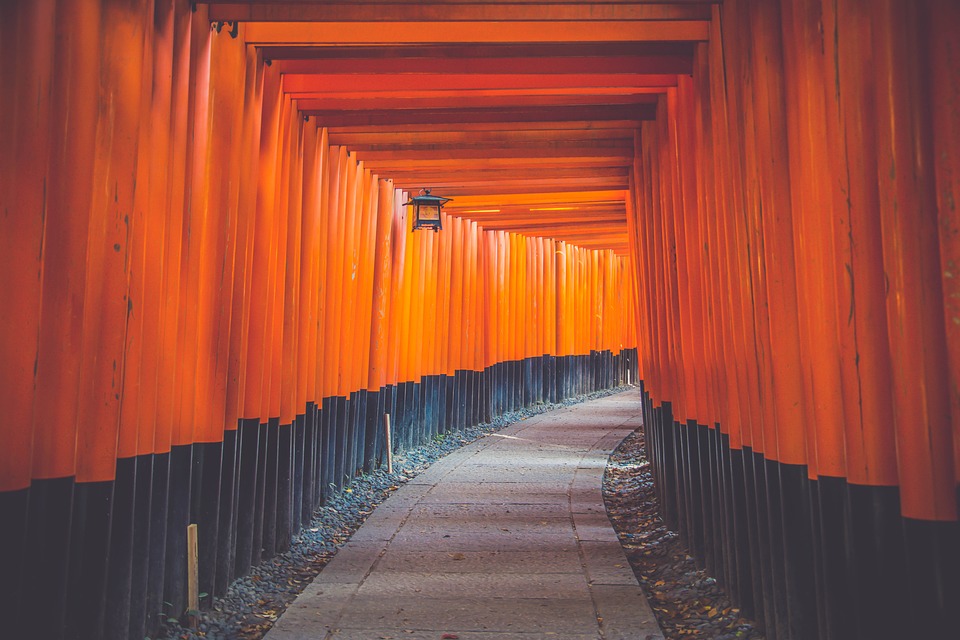 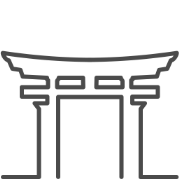 메이지 시대
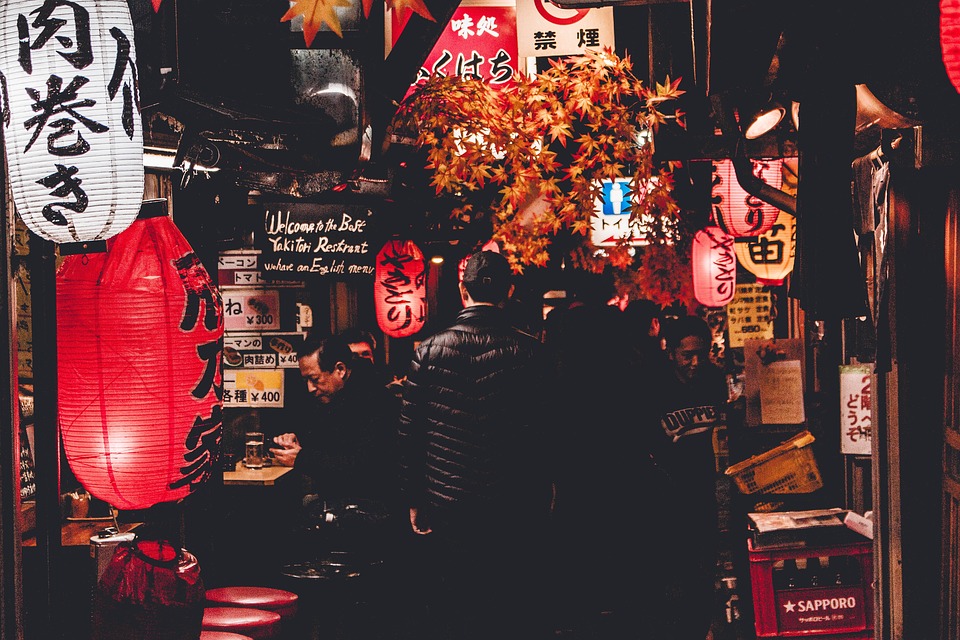 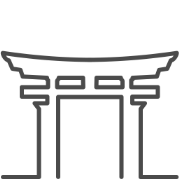 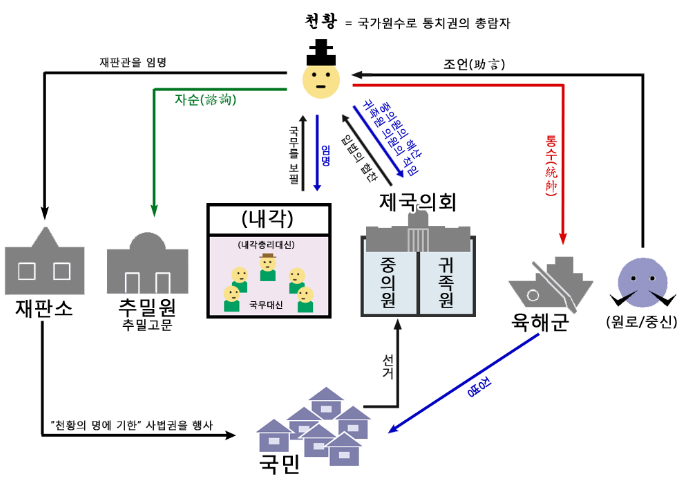 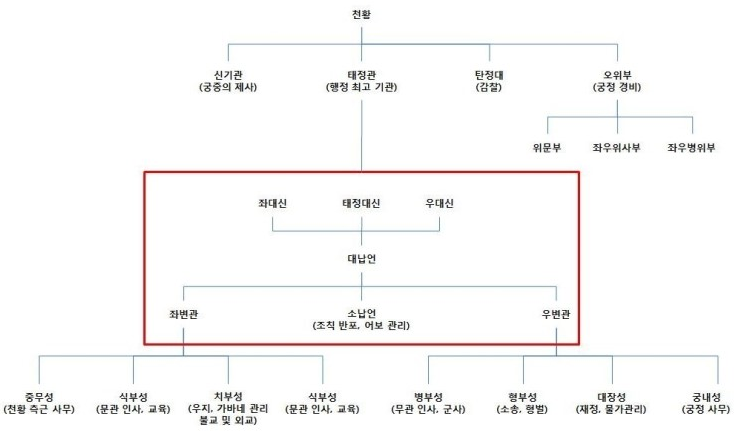 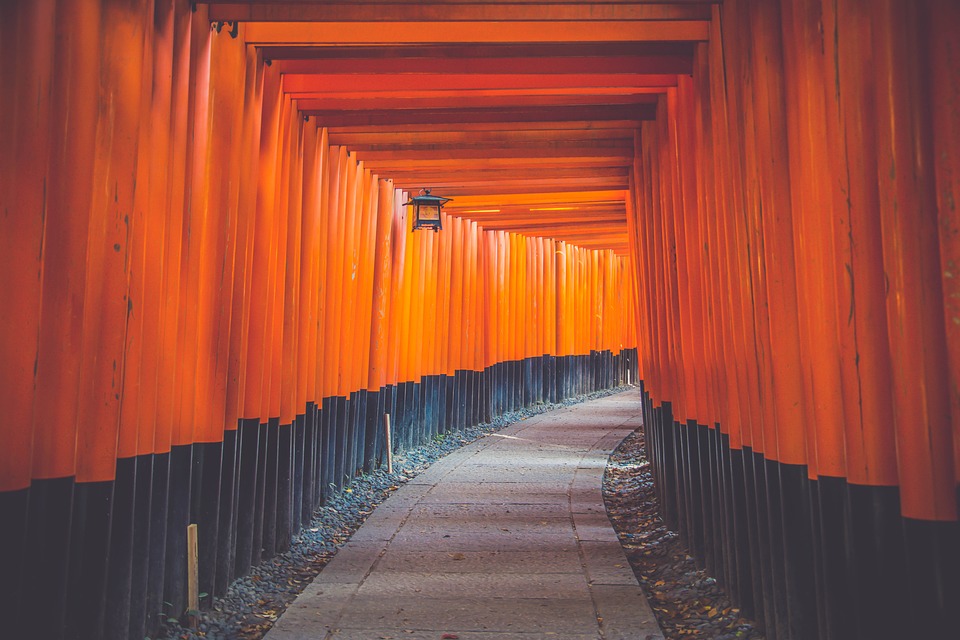 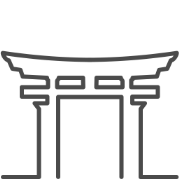 헤이세이 시대
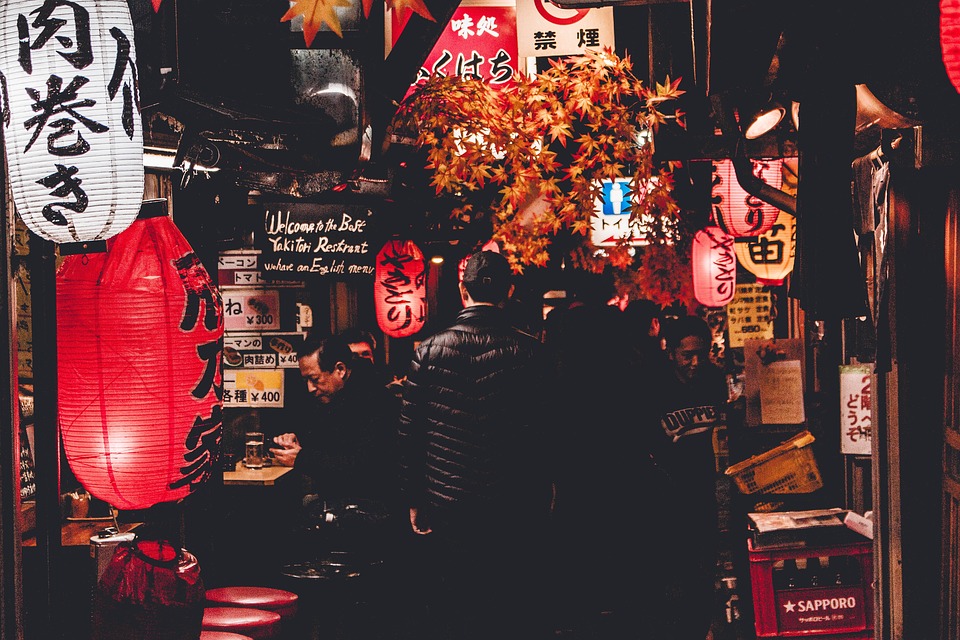 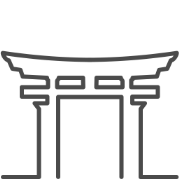 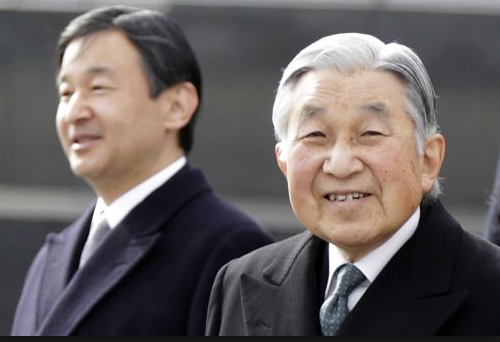